SBA New RulesOnMentor-Protégé Program, Joint Ventures, & 8(a) BD ProgramNovember 17, 2016Falls Church, VAMark A. Amadeo, Esq.
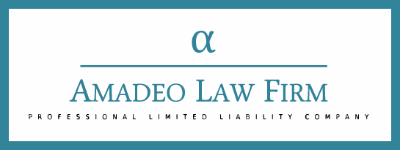 1
ABOUT SPEAKER
Over 20 years of experience as government counsel & law firm counsel
Before starting boutique law firm, was a partner at DC law firm
LL.M. Georgetown University Law Center; J.D. University of Wisconsin Law School;  B.A. Boston College
Member of several business, government contracting & technology groups in DC, Maryland & Virginia
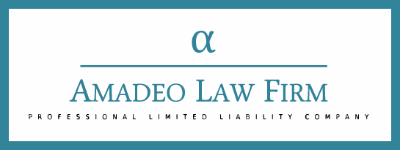 2
ABOUT FIRM
Offices in DC, Bethesda & Frederick
Litigation background helps avoid pitfalls
Focus on Government Contracting & Technology
Government Contracts
Teaming, Subcontract Agreements, JV’s
Review/negotiation: FAR/DFARS compliance
Technology: IP preservation & commercialization
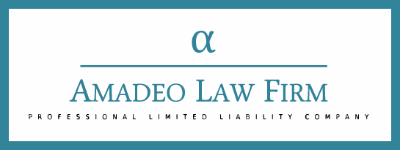 3
INTRODUCTION
July 2016 SBA Rule Changes
All Small Mentor-Protégé Program

Small Business Joint Ventures

8(a) BD Program
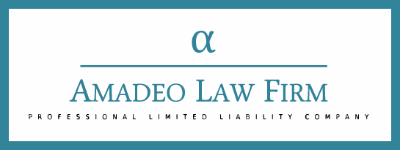 4
ALL-SMALL MENTOR-PROTÉGÉ PROGRAM
Modelled After 8(a) Mentor-Protégé Program

Opportunity To Work With Larger Businesses

Small Business, WOSB’s & EDWOSB’s, HUBZone, & SDVOSB Set-Asides
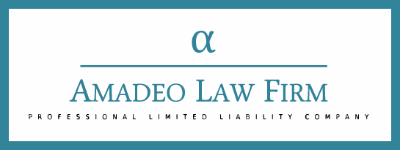 5
ALL-SMALL MENTOR-PROTÉGÉ PROGRAM
Applying For The All-Small MP Program

		
			The Application
		
Mentor Protégé Agreement

SAM

Online Training

www.certify.sba.gov
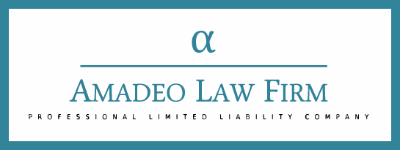 6
ALL-SMALL MENTOR-PROTÉGÉ PROGRAM
Applying For The All-Small MP Program

		
			The Mentor Protégé Agreement
		
In writing
Address how assistance will help protégé 
Identify mentor point of contact
State assistance to protégé will be provided at least one year
Can authorize a subcontract from protégé to mentor as development assistance
For affiliation JV exception -  must be approved by SBA before an offer is submitted
State it can be terminated by mentor or protégé with 30 days notice to SBA
Term may not be more than 3 years; but can be extended for a second 3 years
Protégé may have two 3-year MPAs
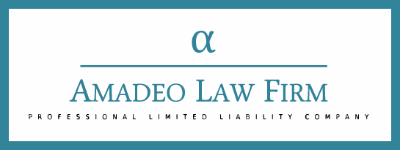 7
ALL-SMALL MENTOR-PROTÉGÉ PROGRAM
Applying For The All-Small MP Program

		
		The Joint Venture Agreement
		
Must meet 12 requirements under 13 CFR 125.8(b)(2)

Must meet performance of work requirements under 13 CFR 125.8(c) (e.g., small business must perform at least 40% of the work done by JV) 

Before performing set-aside work, protégé must submit certification under 13 CFR 125.8(d) to SBA and contracting officer that JVA meets 12 requirements and parties will comply with JVA and performance of work requirements
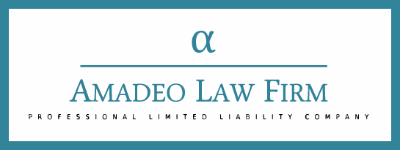 8
ALL-SMALL MENTOR-PROTÉGÉ PROGRAM
Applying For The All-Small MP Program

		
		Mentors

For profit
Any size 
Demonstrate commitment & ability to assist small business protégé under MPA 
Ability to assist under MPA – can demonstrate with tax returns, financial statements, SEC filings for three years 
Generally – no more than one protégé in an SBA approved MP program at a time 
Exception – SBA may authorize a mentor to have more than one protégé if can demonstrate the second MP relationship will not adversely affect first; cannot mentor more than three total at one time under the 8(a) and the all-small MP program 
A protégé can be a mentor if it can demonstrate the second MP relationship will not compete or conflict with first MP relationship
Can own an equity interest of up to 40% in the protégé firm in order to raise capital for the protégé firm
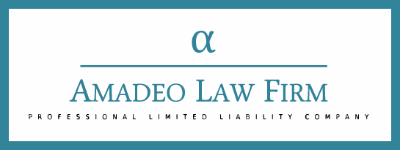 9
ALL-SMALL MENTOR-PROTÉGÉ PROGRAM
Applying For The All-Small MP Program

		
		Protégés

Must be small under size standard for primary NAICS code or identify it is seeking business development assistance with respect to a secondary NAICS code and be small under that code
May self-certify" as small under primary NAICS code or identified secondary NAICS code
Must identify to the SBA any other SBA-approved MP relationship and provide other MPA 
Generally - no more than one mentor at a time
Exception – may have a second mentor where the relationship will not compete or conflict with first MP relationship and second relationship pertains to an unrelated, secondary NAICS code, or the first mentor does not possess the specific expertise that the protégé seeks
A protégé firm that graduates or leaves the 8(a) BD program but continues to qualify as a small business may transfer its 8(a) mentor-protégé relationship to a small business mentor-protégé relationship by notification, without applying to and receiving approval from SBA
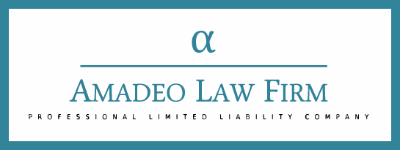 10
SMALL BUSINESS JOINT VENTURES
JV Affiliation Rules

General Exceptions For Small Business JV’s
JV of two or more small businesses
All Small Mentor-Protégé JV’s
8(a) BD Mentor-Protégé JV’s
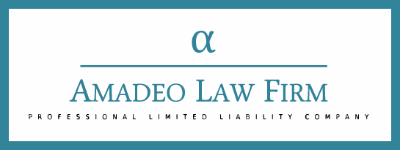 11
SMALL BUSINESS JOINT VENTURES
JV Requirements For General Affiliation Exceptions
		
		
JV can be a separate legal entity (LLC or other) or partnership (informal or formal)

JV agreement must be in writing

If a separate legal entity, cannot be “populated” (except for administrative functions)

SBA must have access to JV only files and records
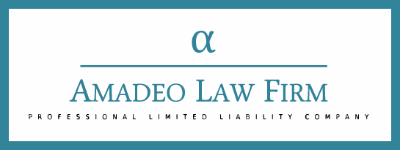 12
SMALL BUSINESS JOINT VENTURES
Award & Performance
		
			
JV’s have to have own DUNS & CAGE, be identified separately in SAMS, each partner listed

JV parties must certify before performance that they will comply with regulations and JVA

JV parties must also annually report how meeting performance of work requirements

Agency must consider past performance of the JV parties, including SDVOSB, HUBZone and WOSB Joint Ventures
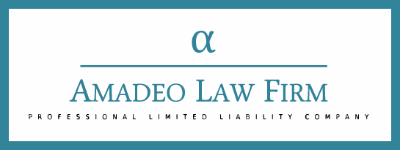 13
8(a) BD PROGRAM
Eligibility

		
			
Social Disadvantage – evidence by itself must establish social disadvantage



Control By Disadvantaged Individual –  managerial experience
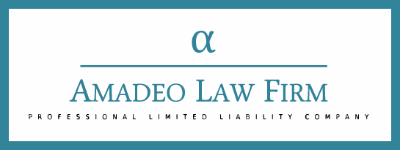 14
8(a) BD PROGRAM
Application
		
			
Economic Disadvantage – No narrative statement required

Supporting Financial Documents – No tax transcript request required

Filed electronically, no wet signatures

Minor criminal violations
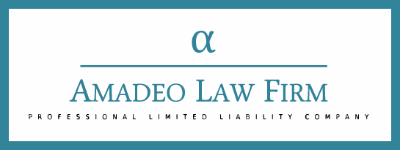 15
FINAL THOUGHTS
Increasing Collaborations
		
			

New All Small MP – 2000 protégés, $2B contract awards


Think Creatively
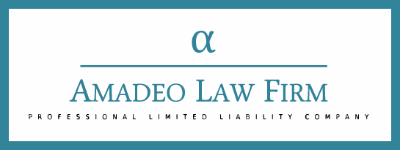 16
CONTACT INFORMATION
Mark A. Amadeo
Amadeo Law Firm, PLLC
(202) 640-2090
mamadeo@amadeolaw.com
www.amadeolaw.com
On LinkedIn
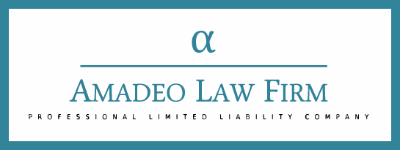 17